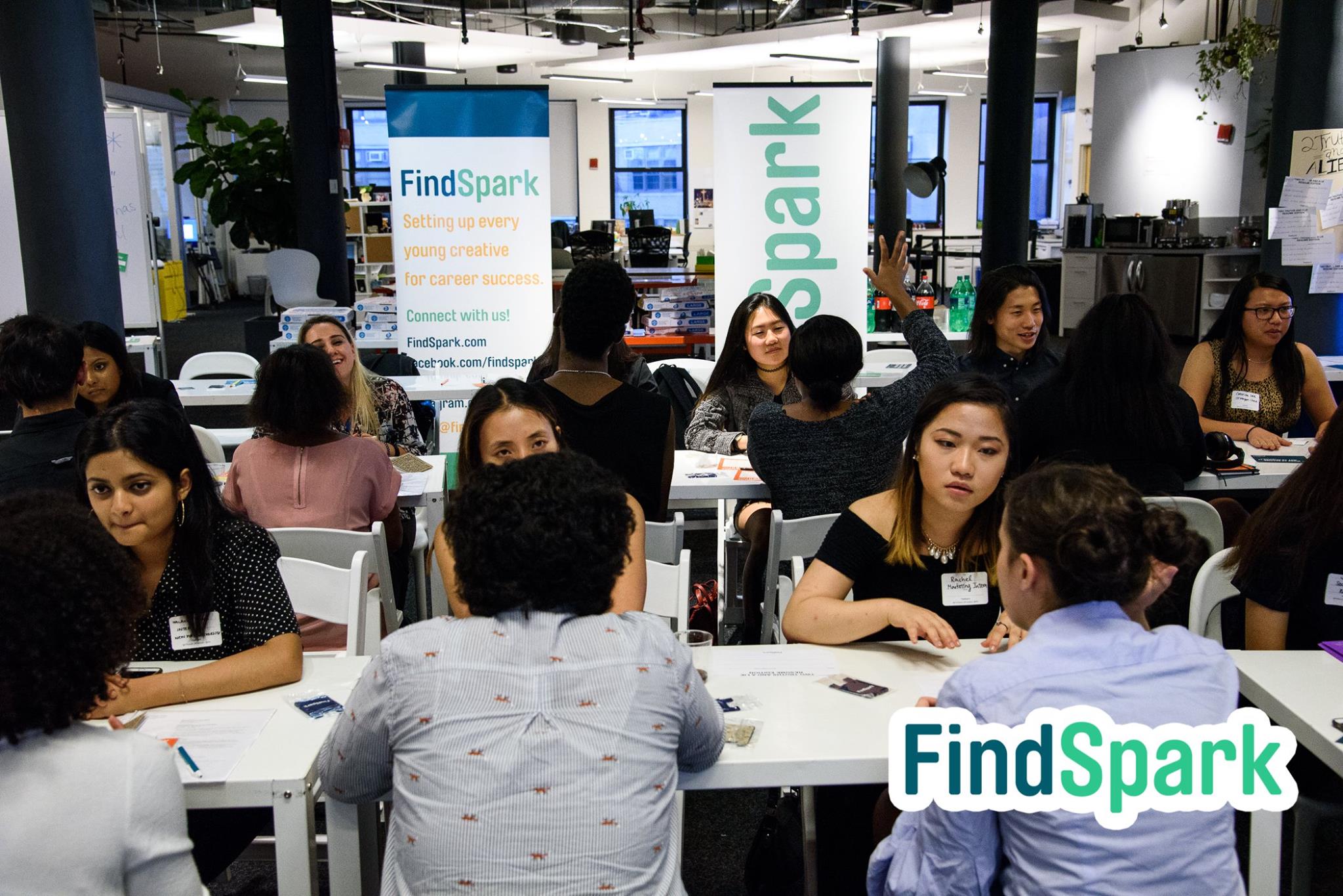 WENDY XIE
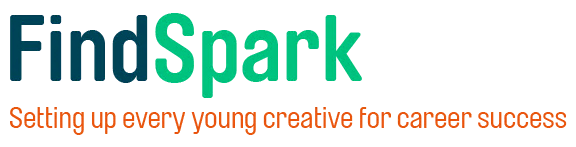 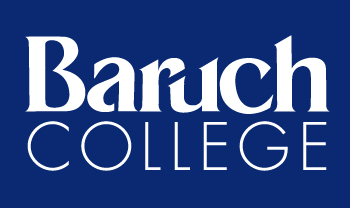 CAMPUS AMBASSADOR MARKETING PROPOSAL
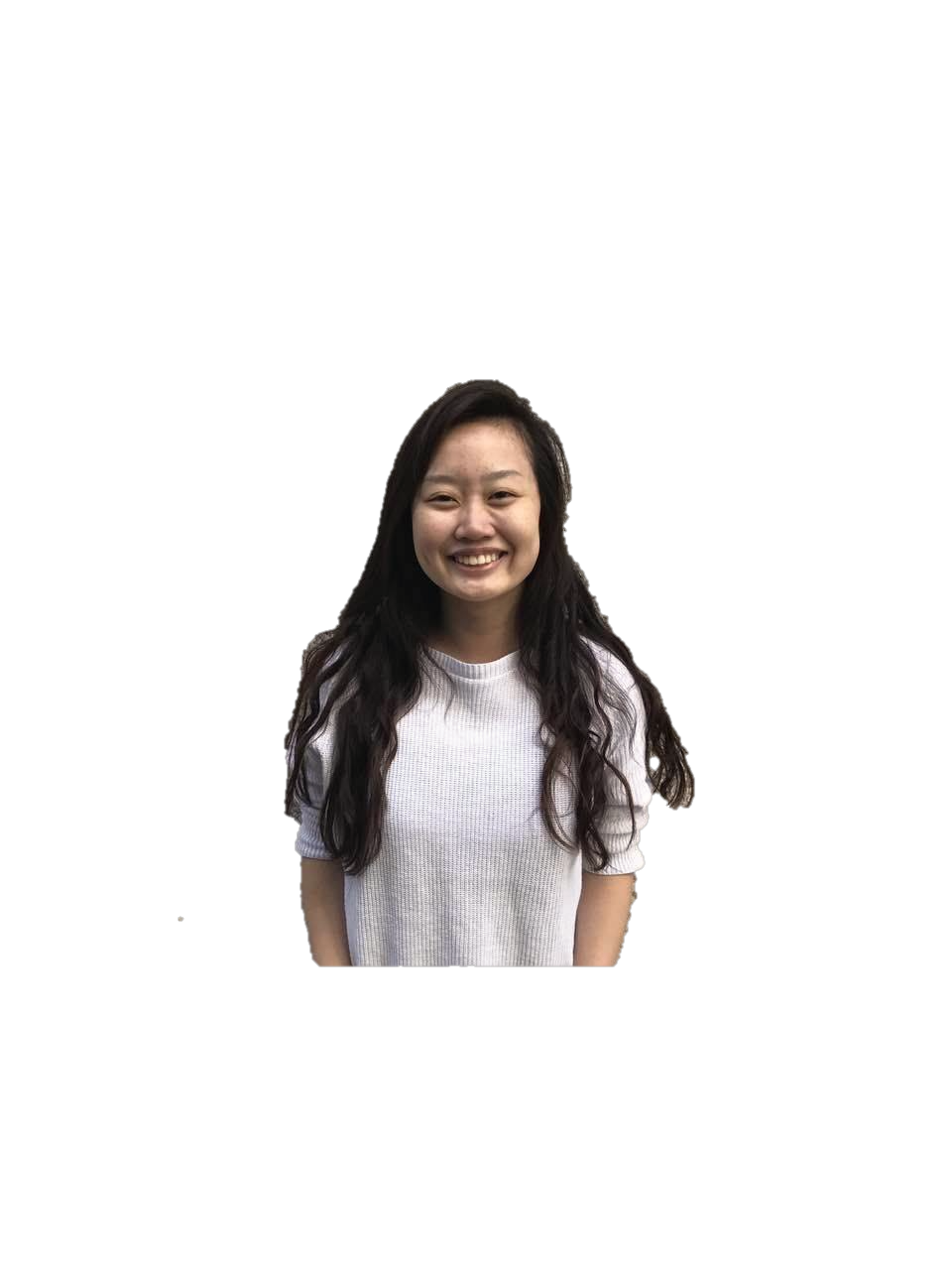 stage 0 | SPOTLIGHT
<< MEET THE AMBASSADOR >>

WENDY XIE
SENIOR, MARKETING MANAGEMENT

BORN AND RAISED
MANHATTAN, NEW YORK

ON CAMPUS LEADERSHIP & ACTIVITIES
ASCEND BARUCH – LLP Mentor (2017 – Present)
HUMANS OF BARUCH – Social Media Manager (2016 – Present)
BARUCH UCLA – Vice President of Marketing (2016– 2017)

WHY DID I JOIN #FINDSPARK?
TO GROW WITH LIKE-MINDED INDIVIDUALS
FOR BETTER OPPORTUNITIES

WWW.WENDYXIE.COM
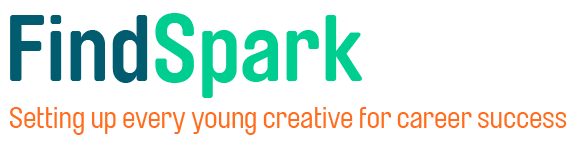 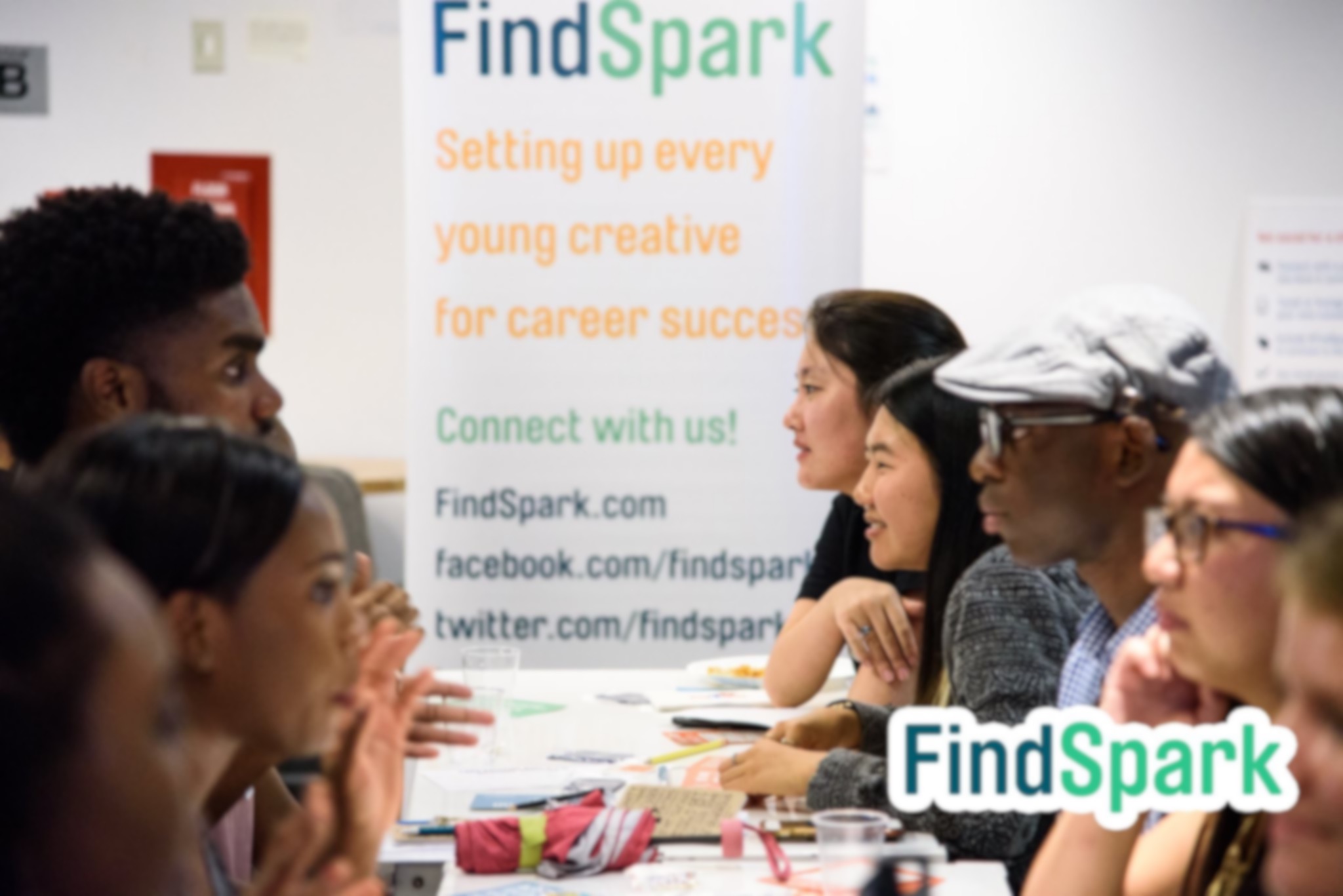 stage 1| self-reflect
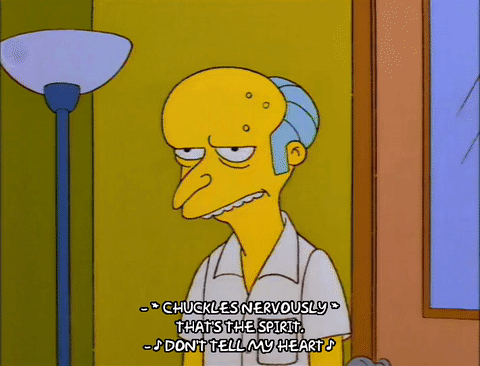 Where do you see yourself going?
Are you struggling to find your first stop to success?
Are you on the endless hunt to land your dream job?
How do you exactly secure your future?

INEVITABLE: We are always fronting while struggling to find stability 
NOW: It’s time you take control of your outcome, define your success

Choose the best transition for yourself – Growth to Maturity
Make your next career move with FindSpark
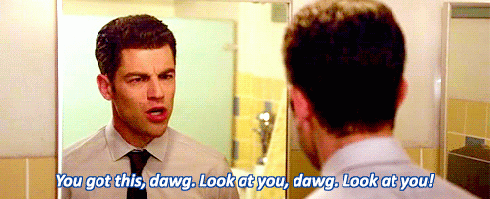 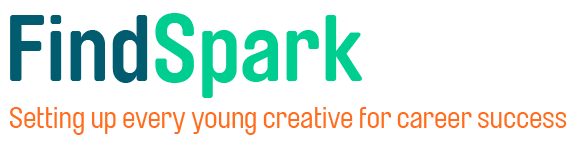 stage 2| set goals
PERSONAL GROWTH
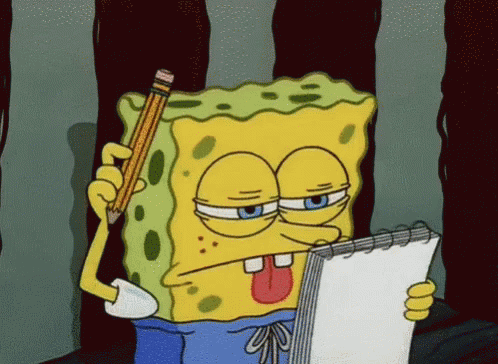 STEPS TO SUCCESS
DEVELOP BRANDING STRATEGY
INDUSTRY INSIGHTS & KNOWLEDGE
NETWORK WITH PROFESSIONALS
FIND YOUR SPARK WITHIN A COMMUNITY OF HUSTLERS
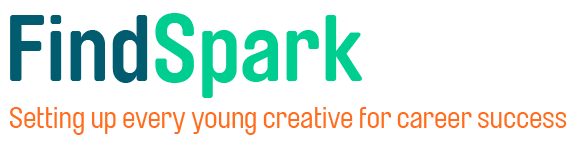 stage 3| START SMART
With FindSpark
Sample Established Network
Quick Stats

250+ Career Programs
25,000+ Members
500+ Schools Repped
_________________________

Membership Perks

Gain Lifelong Community
Guaranteed Referrals
Internship Search Engine
Experience Points
Optimize Job Opportunities
Total Cost : FREE
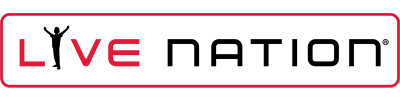 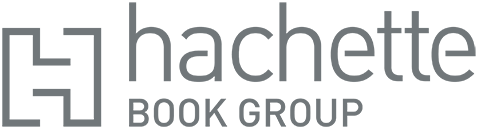 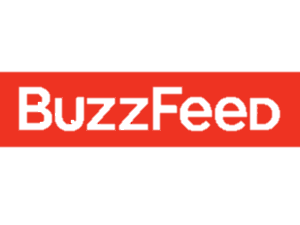 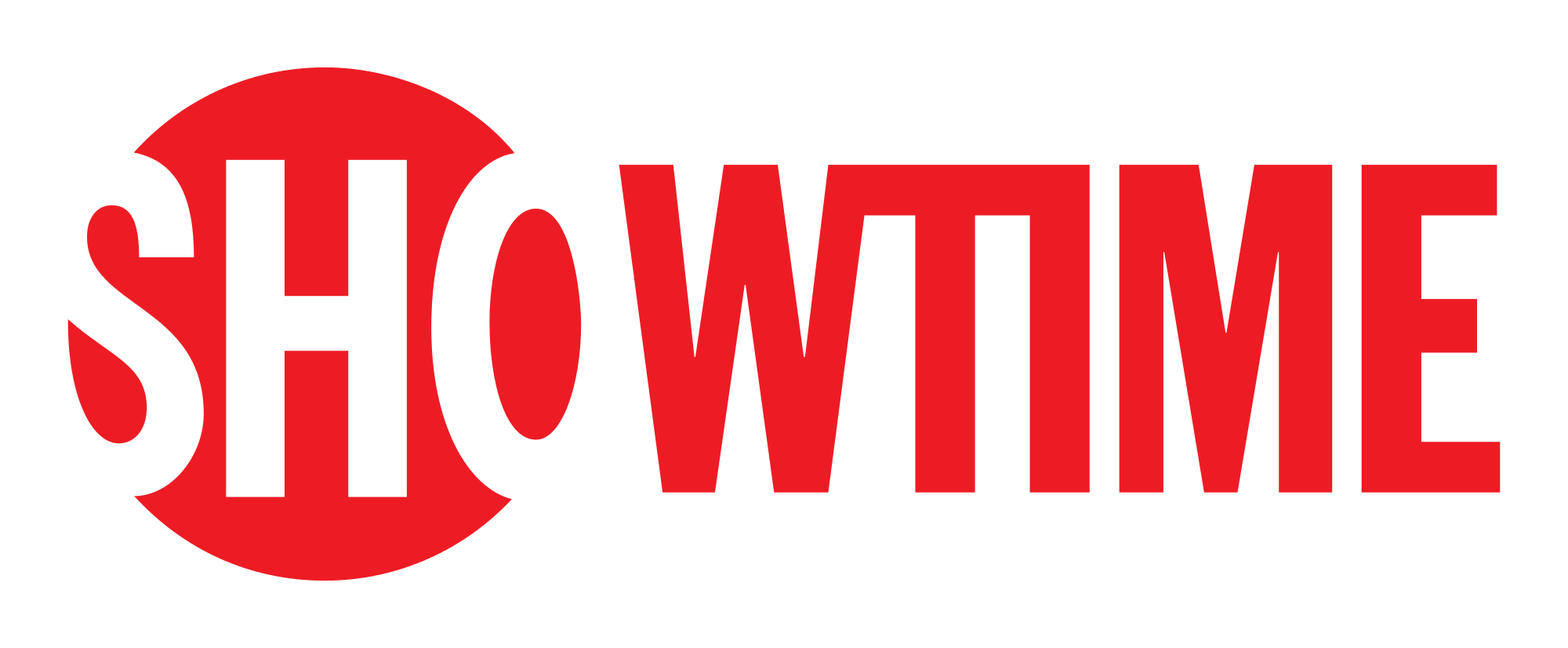 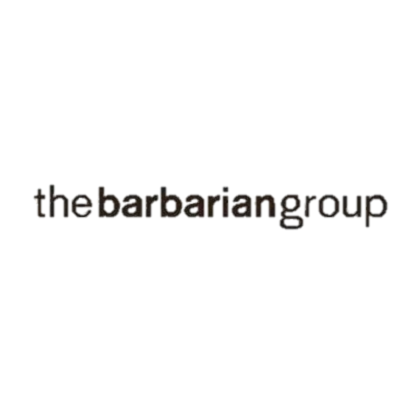 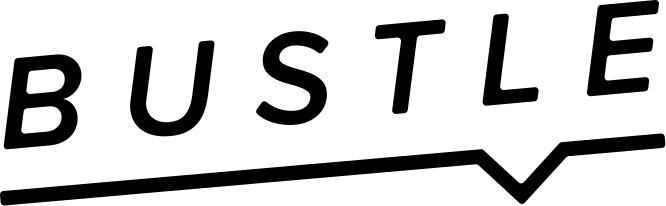 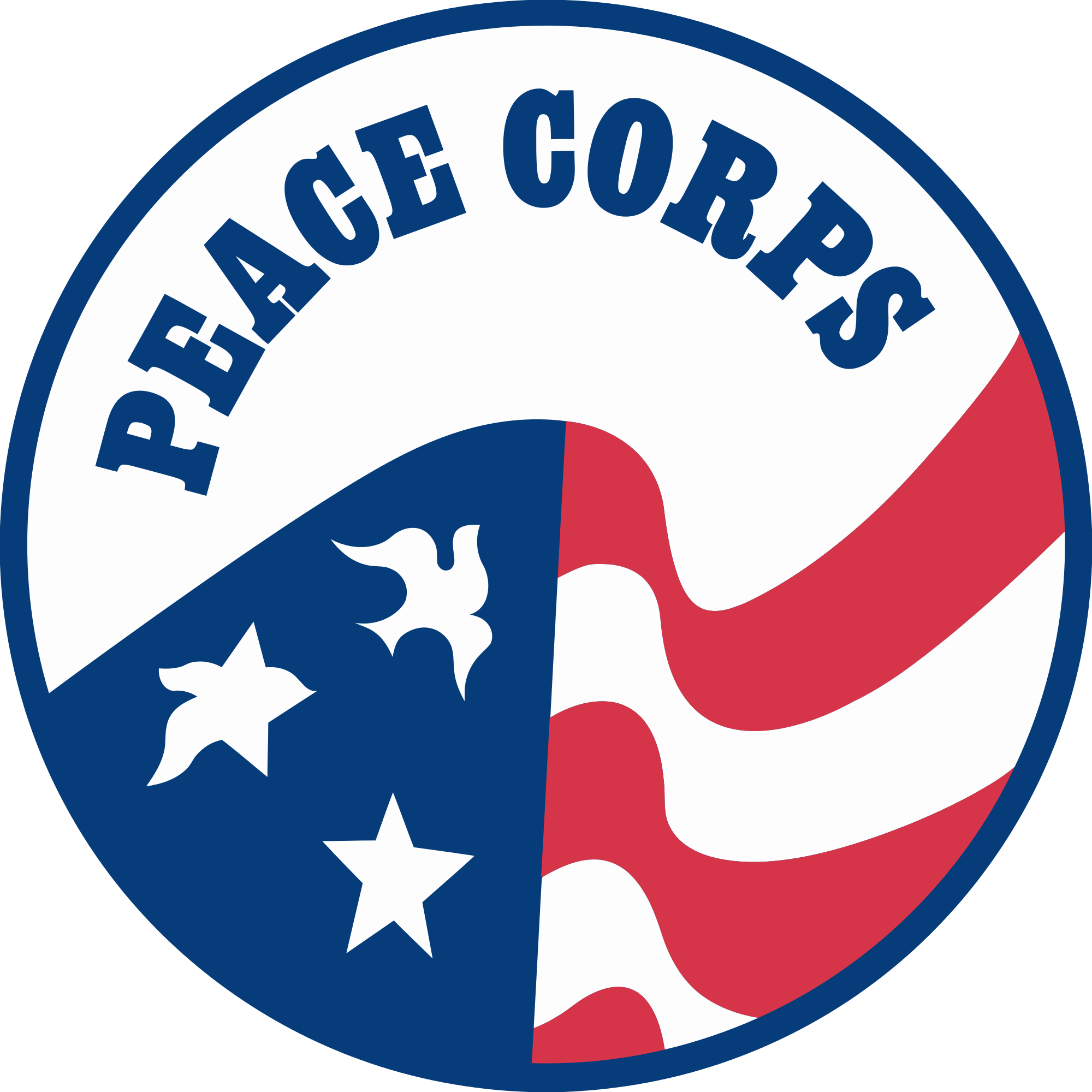 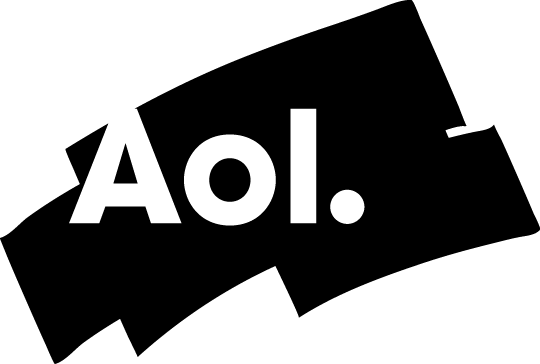 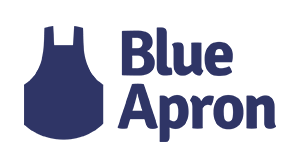 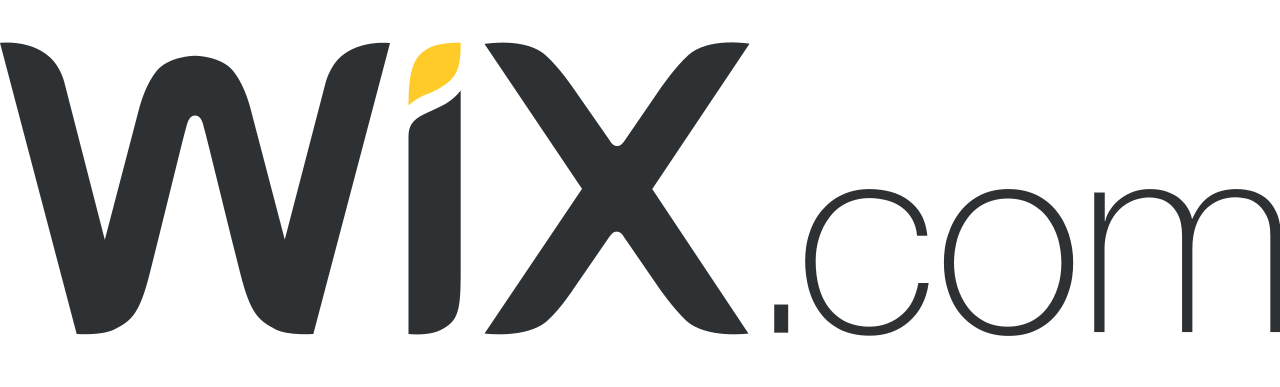 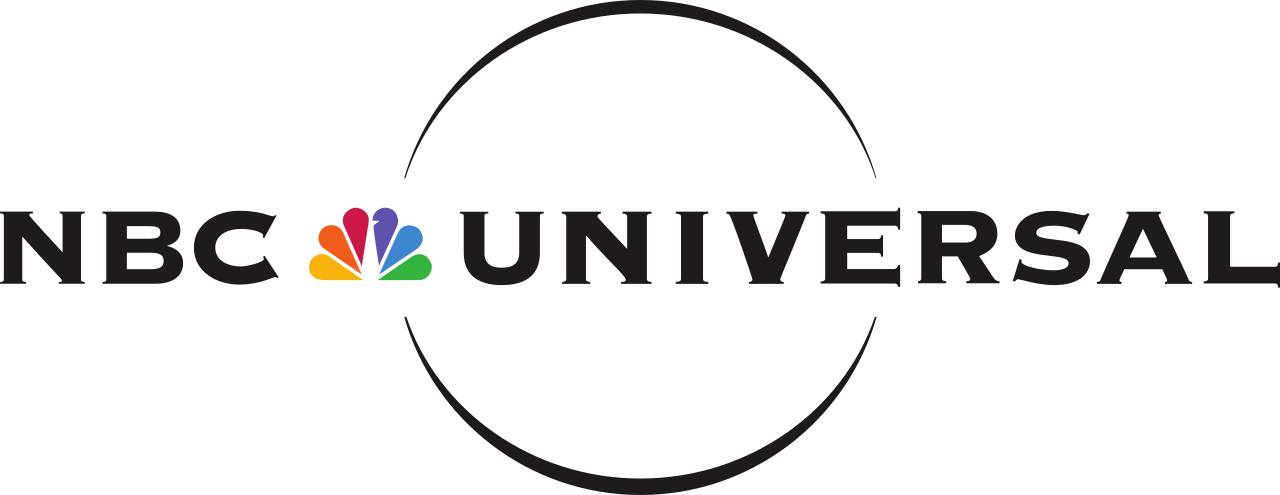 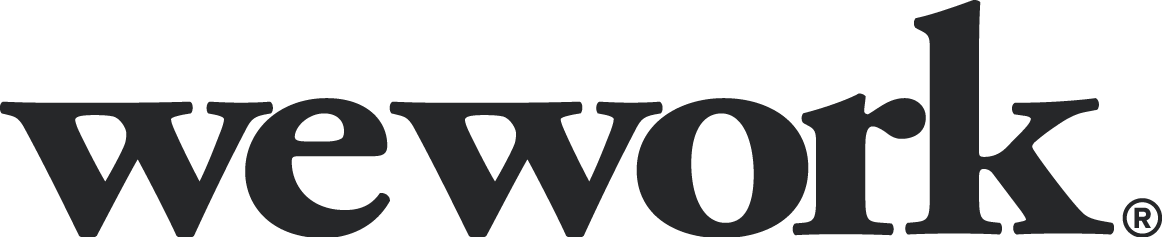 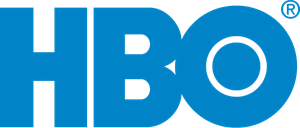 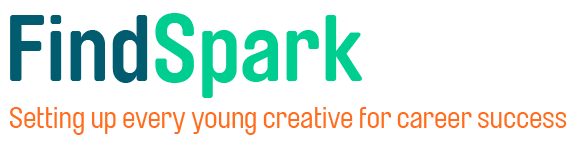 stage 4| strategy
Event Ideas and Potential Workshops to expand Findspark
Business Insider – Sharing Industry Knowledge ft. Ascend Baruch
Why Marketers make the most inspirational leaders ft. Ascend Baruch
Find Your Spark – How to no longer feel lost in College ft. Ascend Baruch
Distinguish Yourself with Personal Branding ft. Ascend Baruch


Cultural Club Experience to Career in Entertainment ft. Baruch UCLA
How to think Fashion-Forward in the Digital Universe ft. Baruch UCLA
How changing a brand’s perception can make you successful ft. Baruch UCLA
Sponsor Baruch UCLA annual cultural festivals (provide merch and info packet)


Master your Emotional Intelligence on Interviews ft. Humans of Baruch
Personal v. Professional Interviews ft. Humans of Baruch
The Truth Behind Behavioral Interviews [Recruiters Review] ft. Humans of Baruch
Mastering Storytelling with Solid Strategy ft. Humans of Baruch
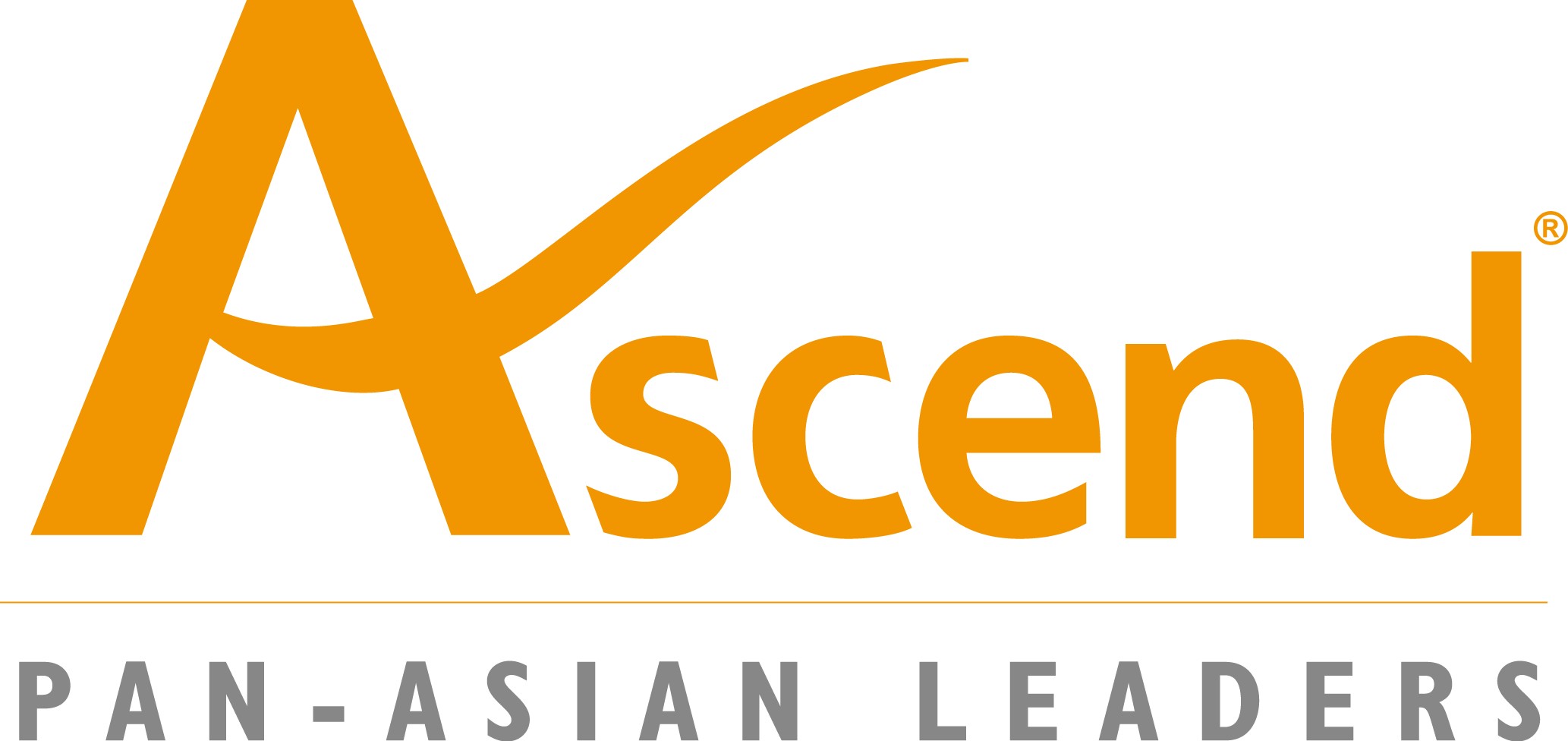 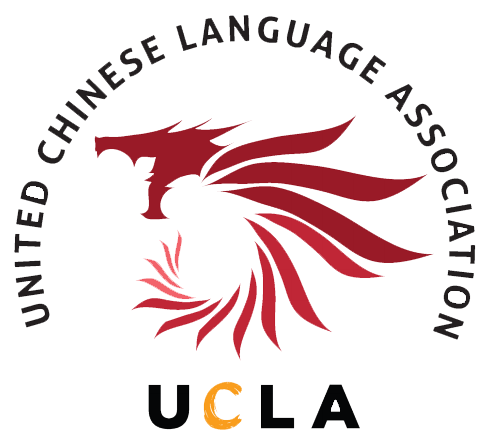 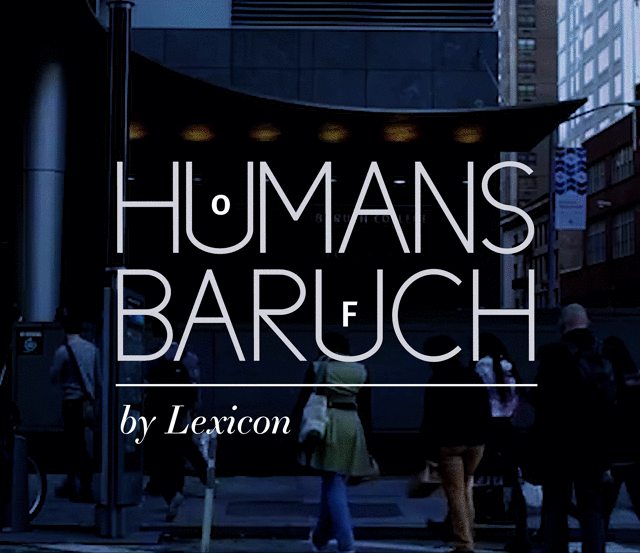 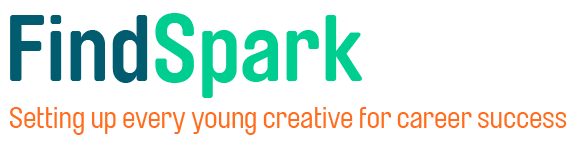 Video Series - Ambassador Talks
Infographic on Personal Branding Tips
Video advertisement introducing Findspark as job search engine
Post and tag people who attended group event photos
Video Series – Business Insights and College Ambassador experience
Promotional Video Clips on Upcoming Events and Workshops
Instagram Live Story Takeover
Gallery – Professional Tips
stage 5| social media
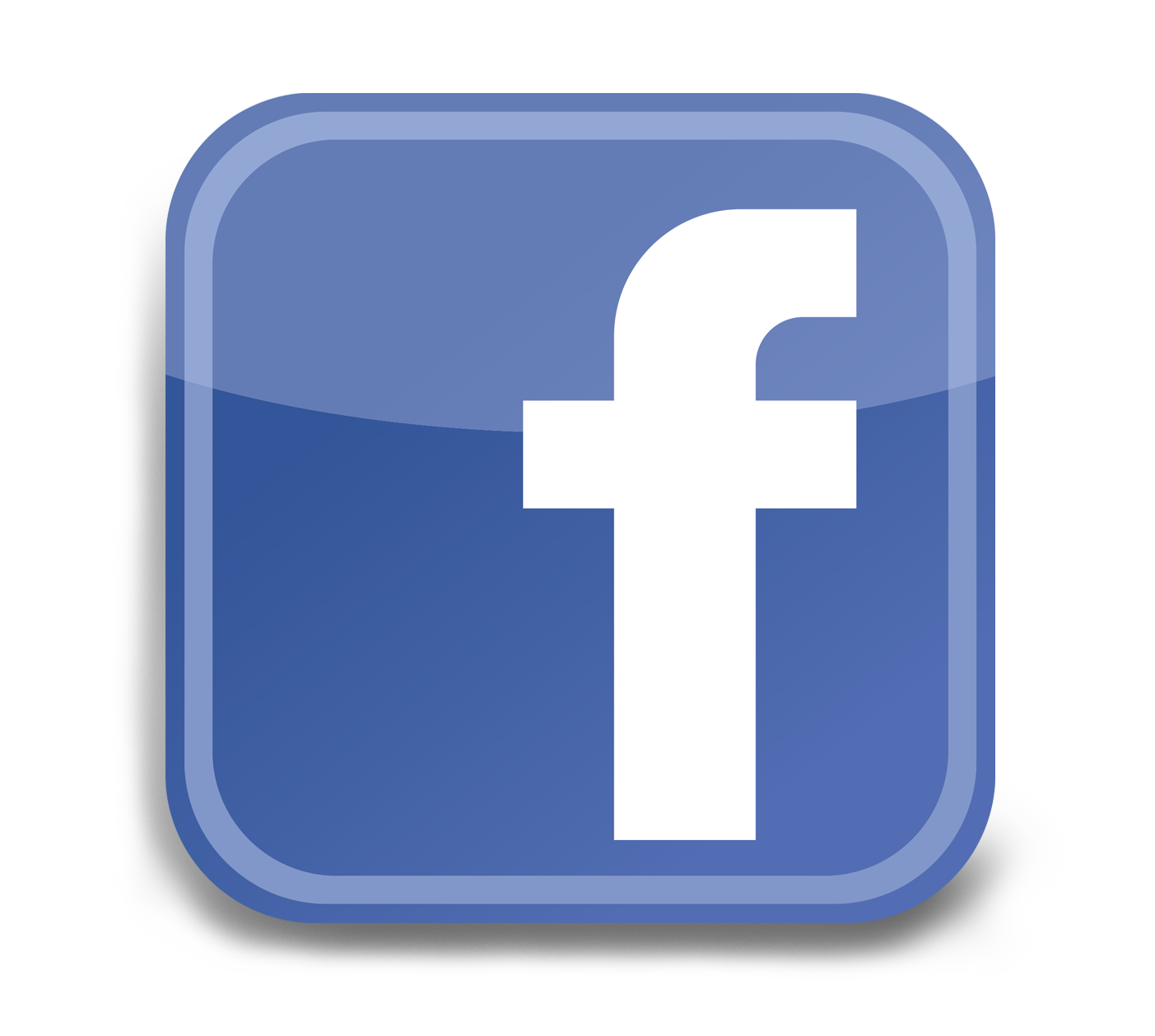 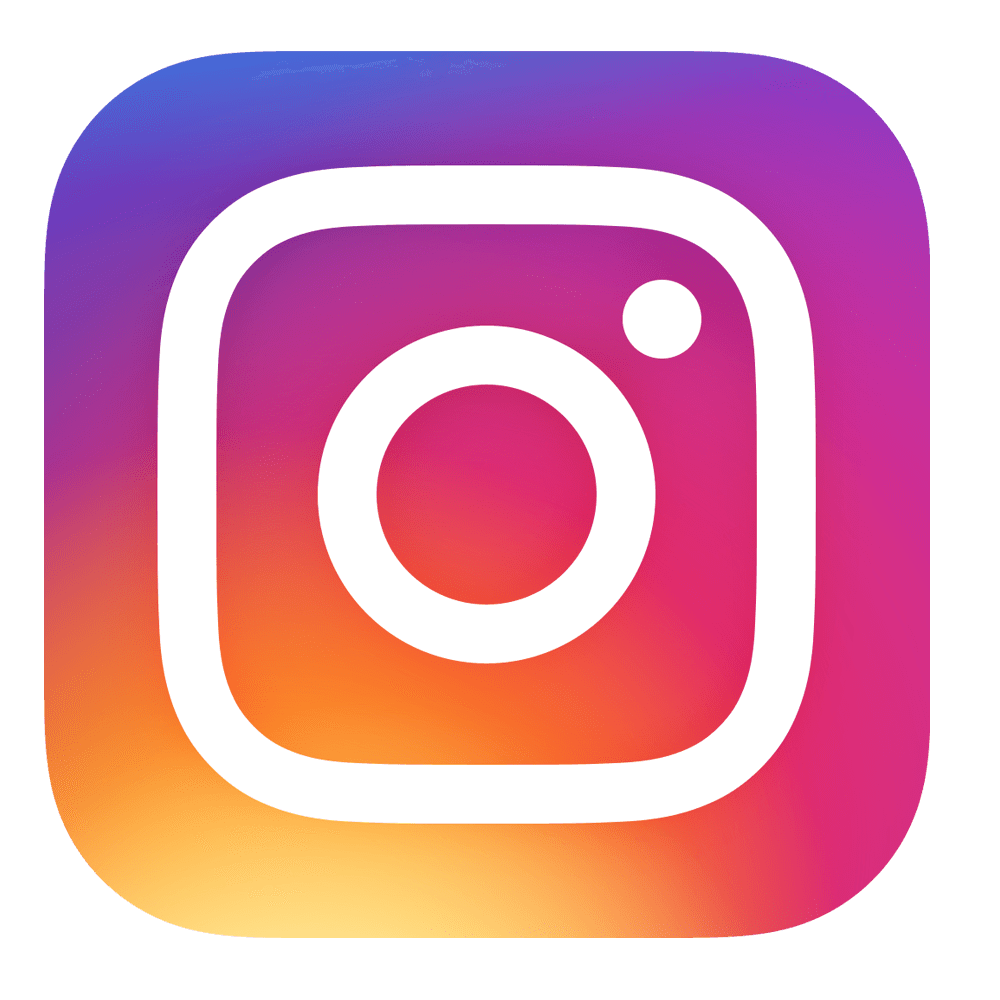 Blog Topics
How to lead awkward interviews towards your advantage
How to properly approach the recruiter of your dream jobs
Life Hacks you need to know when you’re 21
Design own Snapchat Filter to cater for special events
Vertical video series – Findspark members talk about buttoning up
Quote of the Day – Daily feed
Share vertical event flyers on story
Relatable Work Memes of the Day
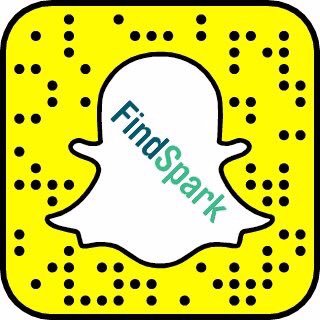 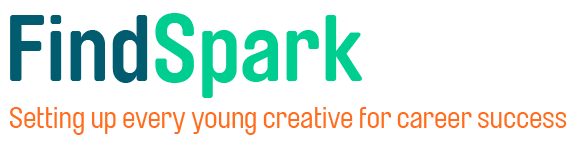 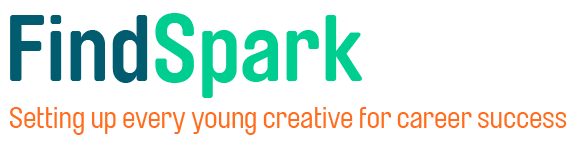 stage 6| summit
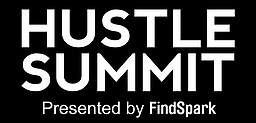 Epic Career Fair – Sneak a Peak
Connecting Hustlers to Recruiters of your Dream Job
Collecting Relationships, not Business Cards
More info: http://www.hustlesummit.co
More on FindSpark:

Host free virtual professional workshops [Members Exclusive] 
Snapchat Takeovers / Facebook Live ft. Guest Speakers/Appearances
Wix Lounge professional workshops ft. Corporate Representatives
Professional Blogs & Weekly Opportunities Newsletter 
More Info: https://www.findspark.com/#sign_up
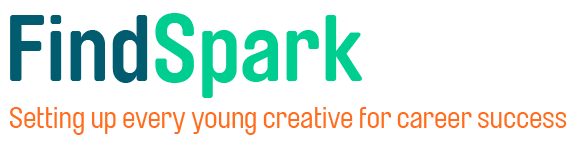 END STAGE| Succeed
LIFE HACKS TO LIVE BY

Anyone can copy your work but they can never replicate your talent.
You have a lot to offer, more than even you know.
The more you know, the more you grow.
Ask questions, you get answers.
Opportunities are out there, you just got to work for it.
It’s what you do in the dark that puts you in the light.
Success is essentially finding happiness in the little moments that matter big time.
You aren’t defined by your last success any longer than you are defined by your last failure.
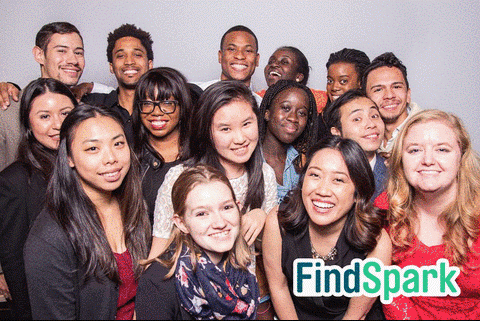 FIND YOUR SPARK
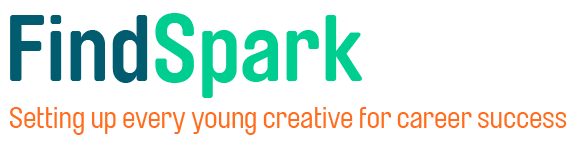 SPECIAL THANKS
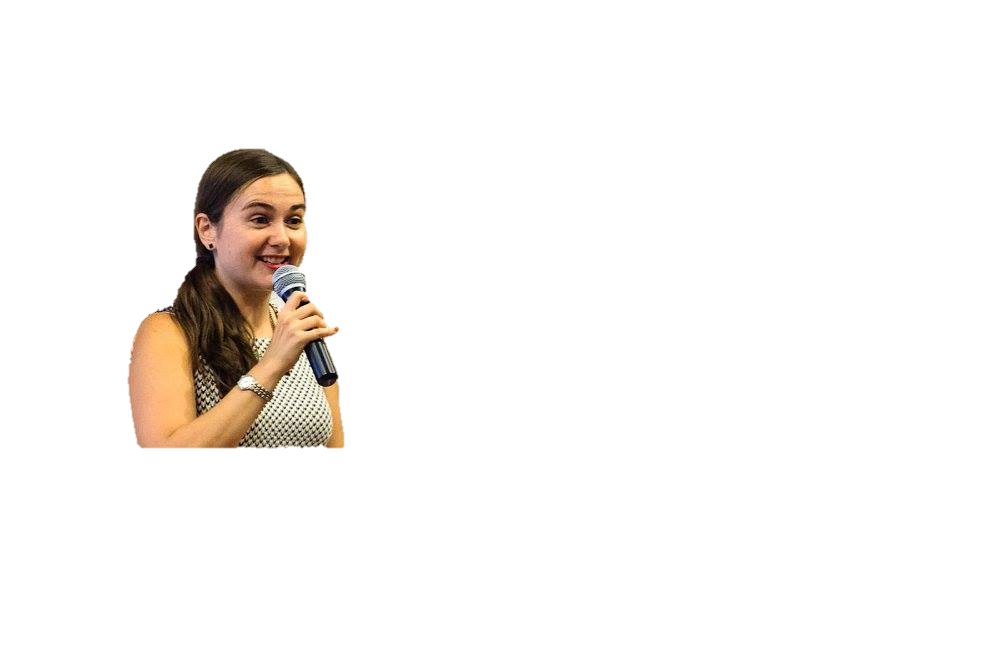 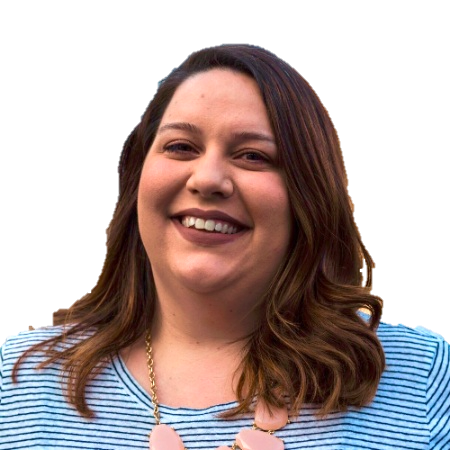 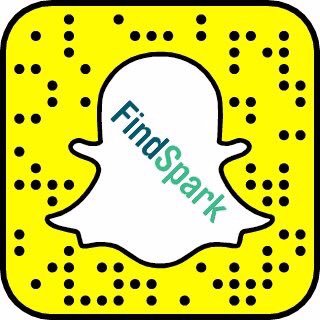 SPARK HERE
EMILY MIETHNER
CEO AND FOUNDER OF FINDSPARK

E: emily@findspark.com
MARIE DELAGE
DIRECTOR OF COMMUNITY AND PARTNERSHIPS OF FINDSPARK
E: marie@findspark.com
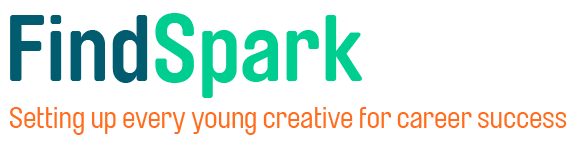